Shared Services Canada — Delivering Digital Solutions Together for Canada
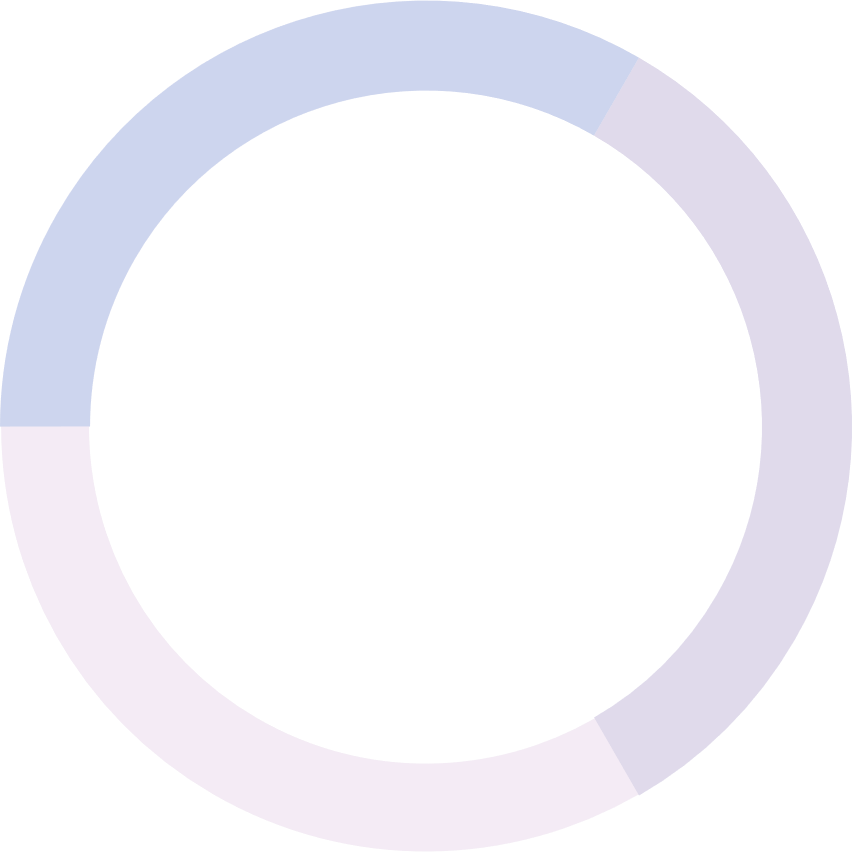 Connectivity Services
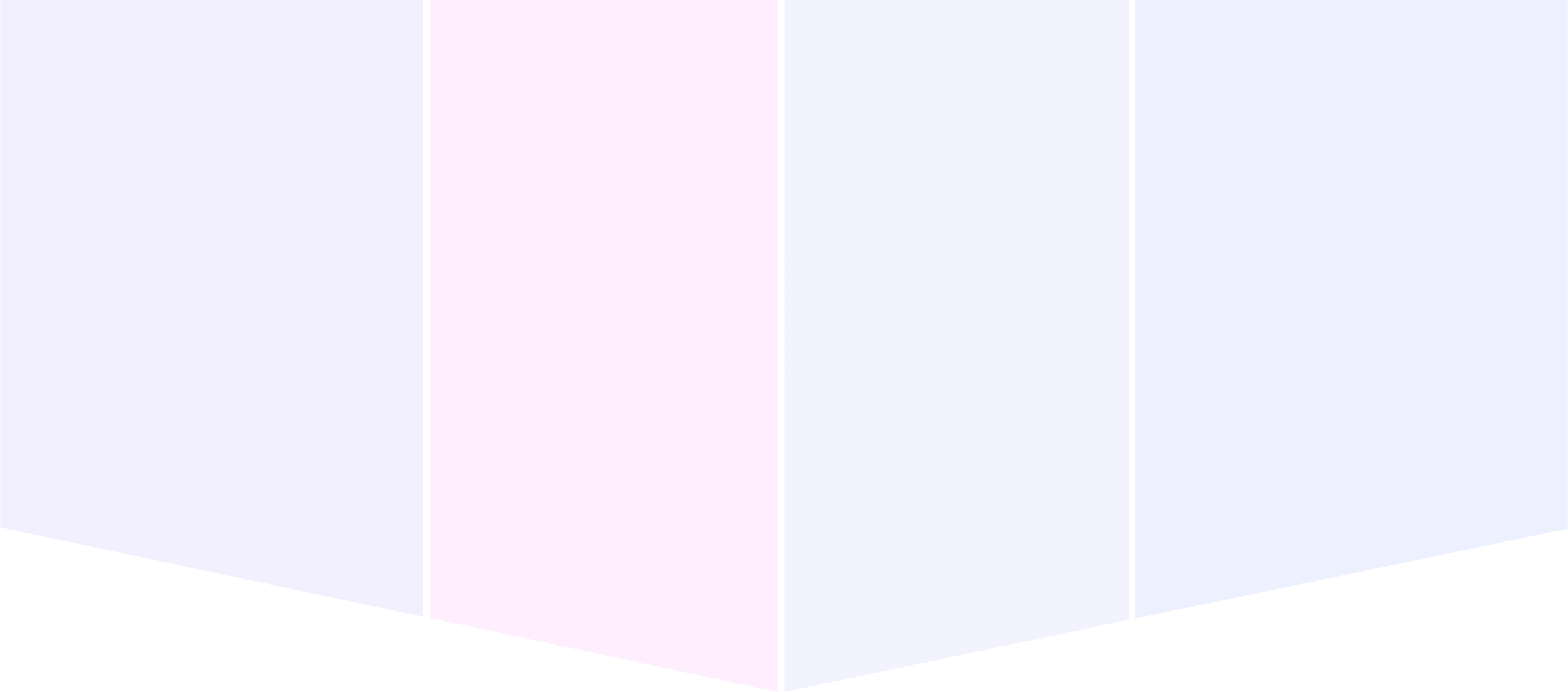 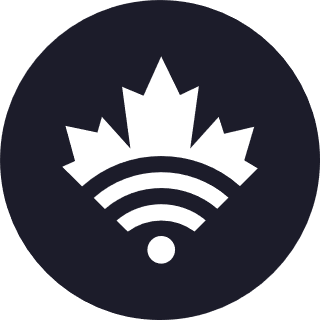 An approach that meets the needs of users by leveraging commercial and public networks and wireless technologies.
An approach that supports a reliable and sustainable hosting ecosystem where workloads and enterprise application data can be transferred across GC infrastructure at speed and scale.
An approach where users have a common digital experience with full access to a standardized core bundle of tools, anywhere at anytime, from any GC-approved device.
An approach where users can seamlessly and securely access the tools they need through a single secure digital identity.
Cyber Security Services
Digital Services
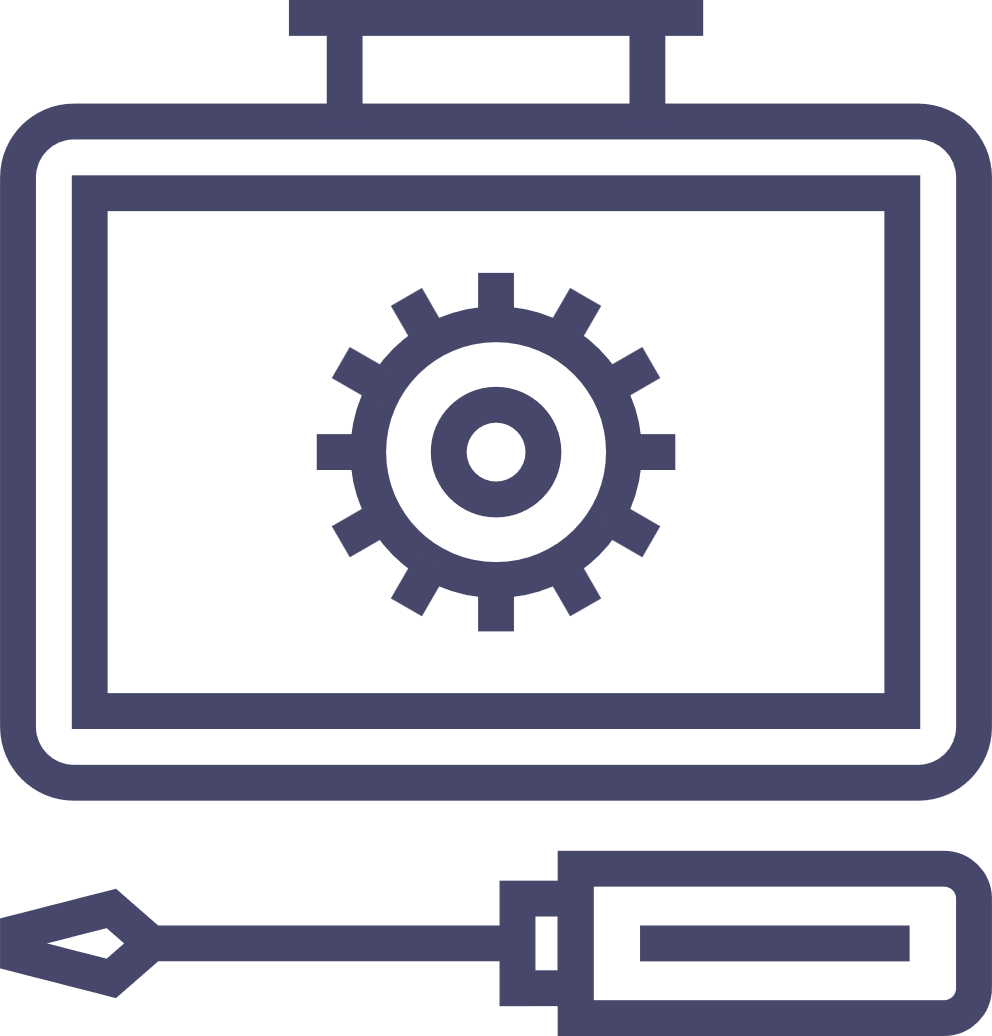 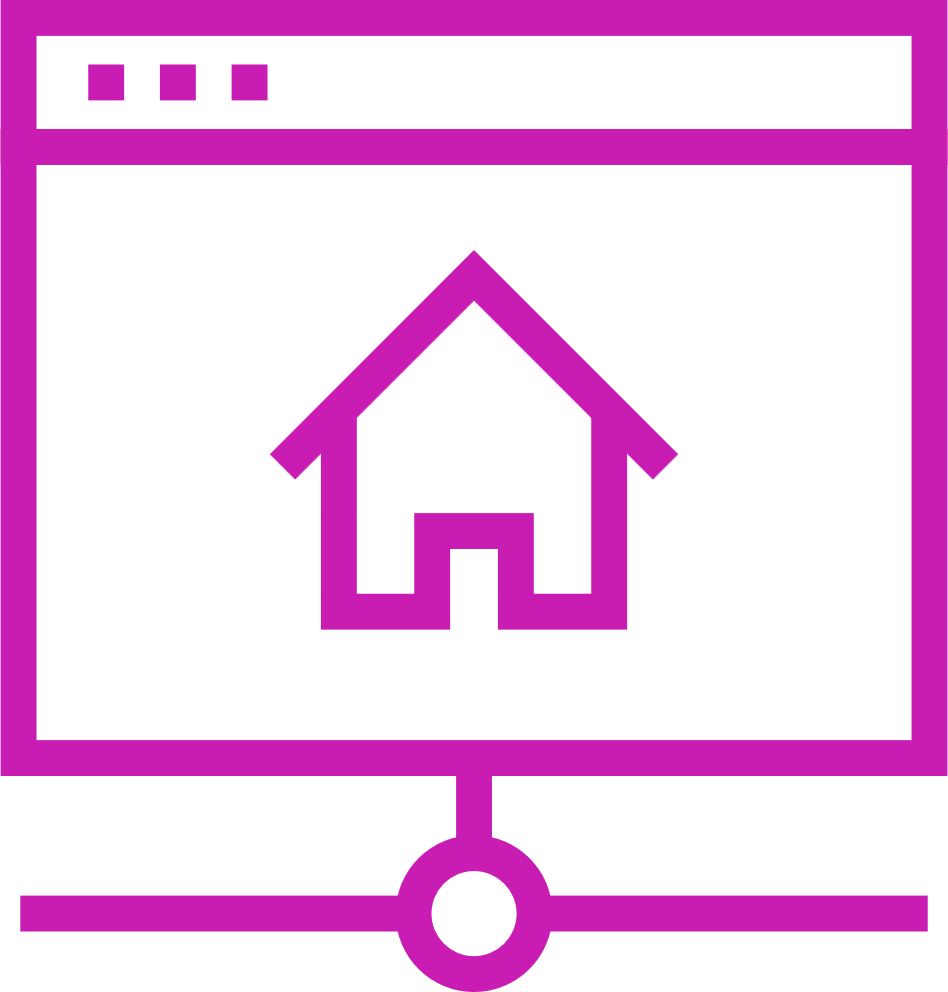 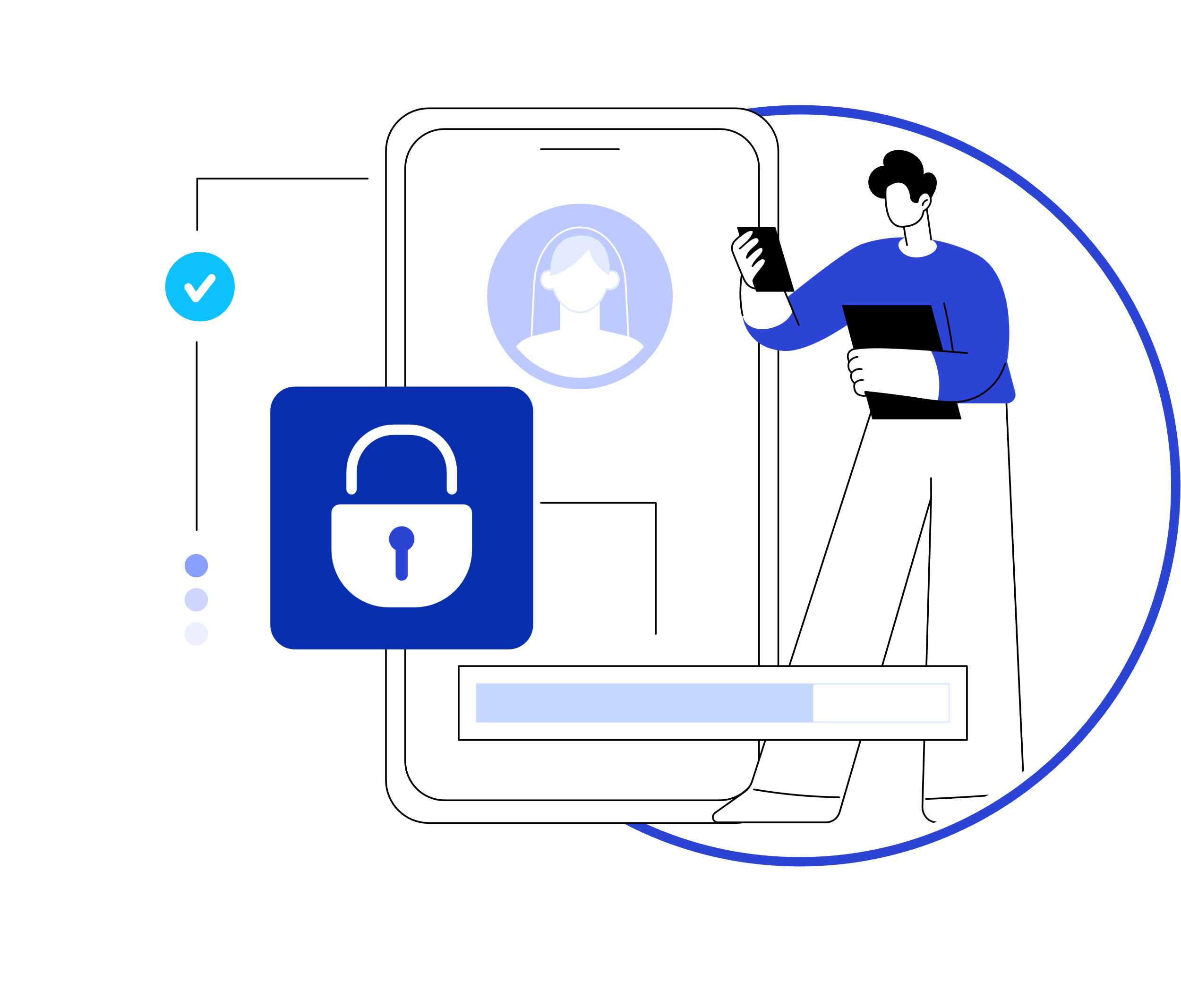 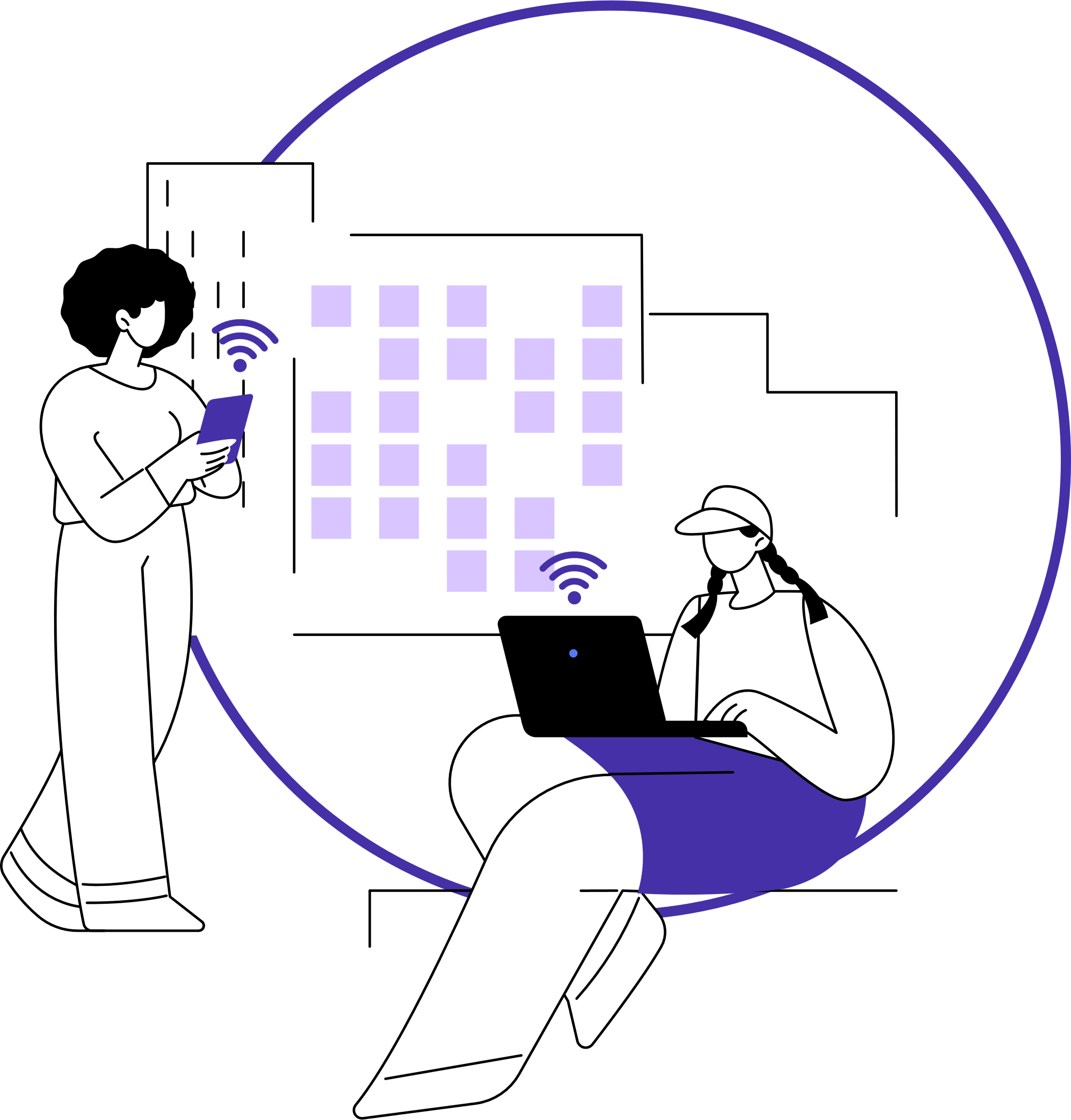 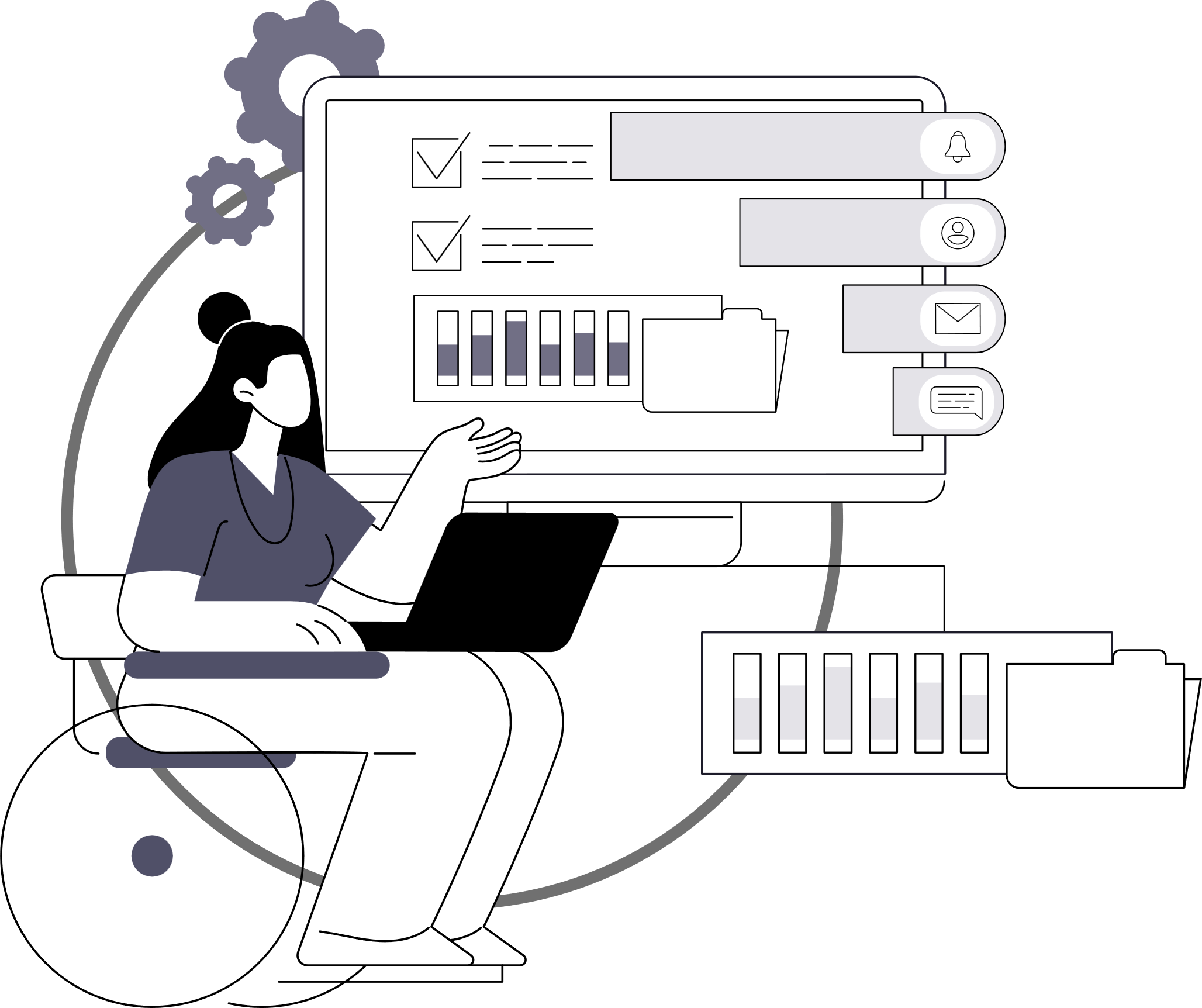 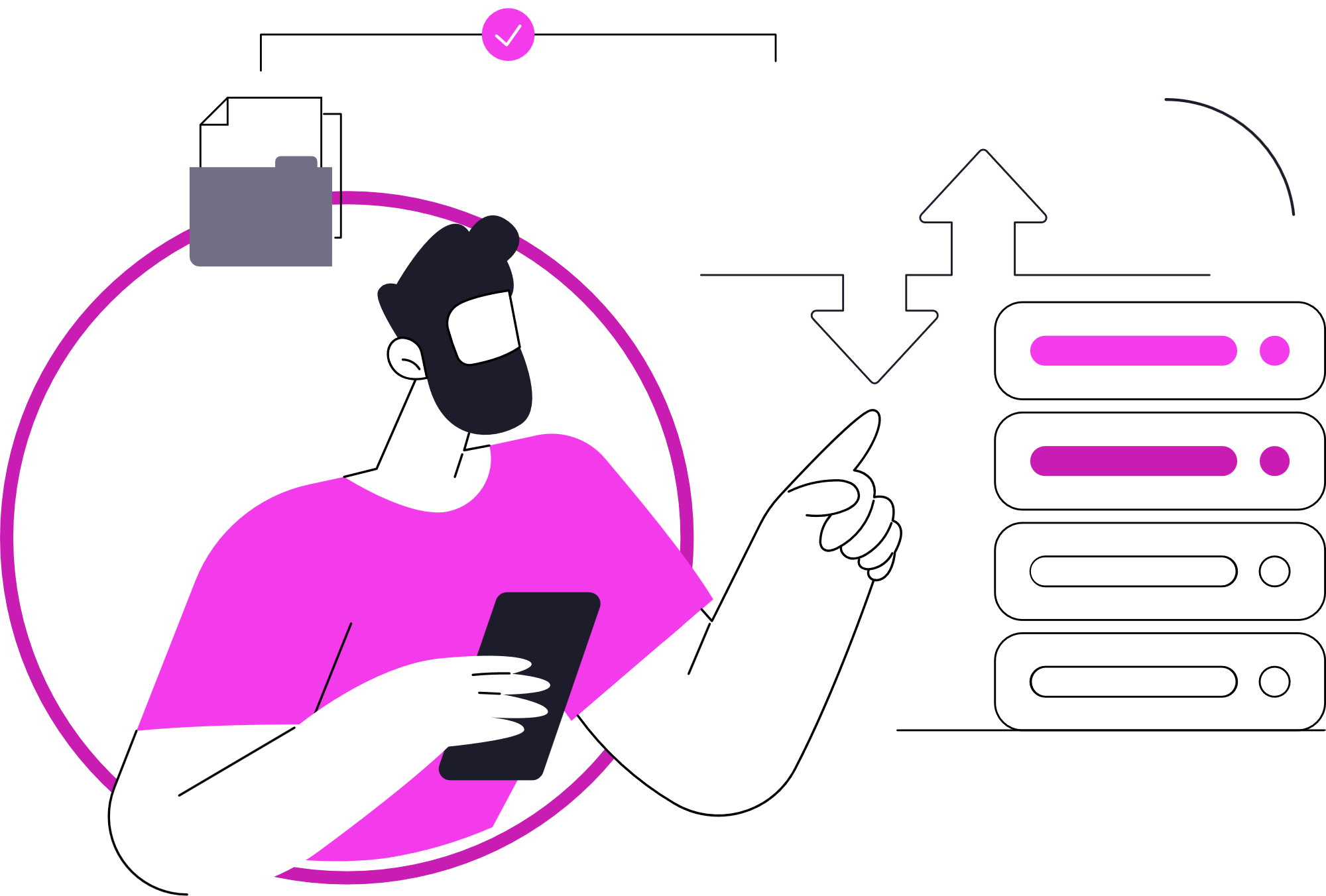 Hosting Services
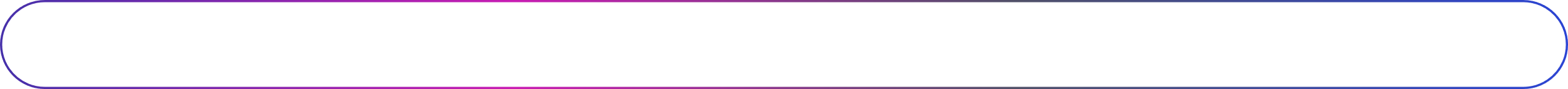 Exploring cutting-edge, state-of-the-art technology to discover and deliver innovative solutions to clients and partners that meet users’ needs and business requirements.
Innovation and Service Evolution
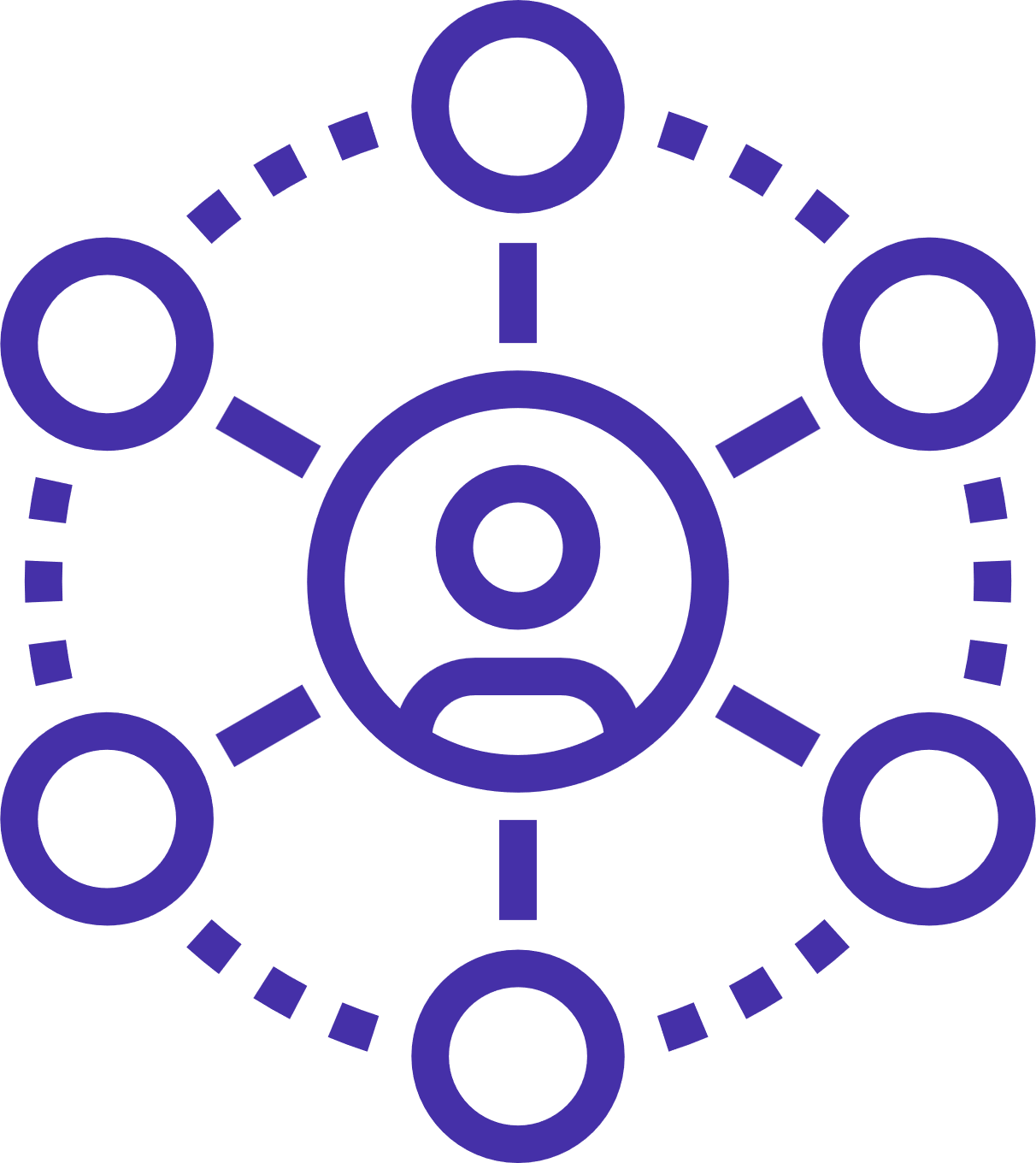 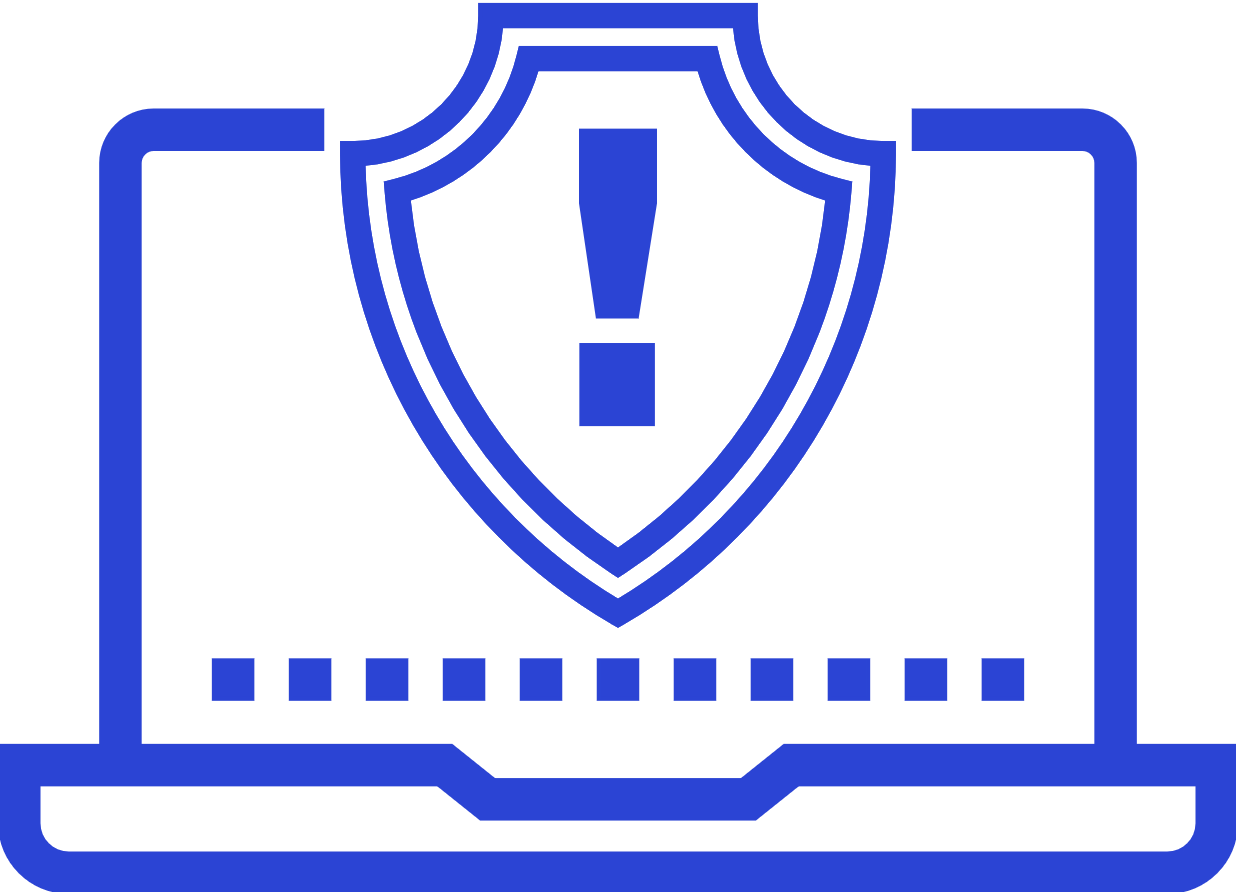 Digital Together
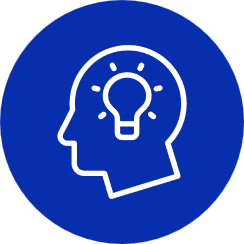 Vision
Service delivery focusing on achieving service excellence through more transparency, predictability, responsiveness and accountability.
Powering world-class technology for Government